UNIVERGE SV9100Reasons to Migrate from an SV8100
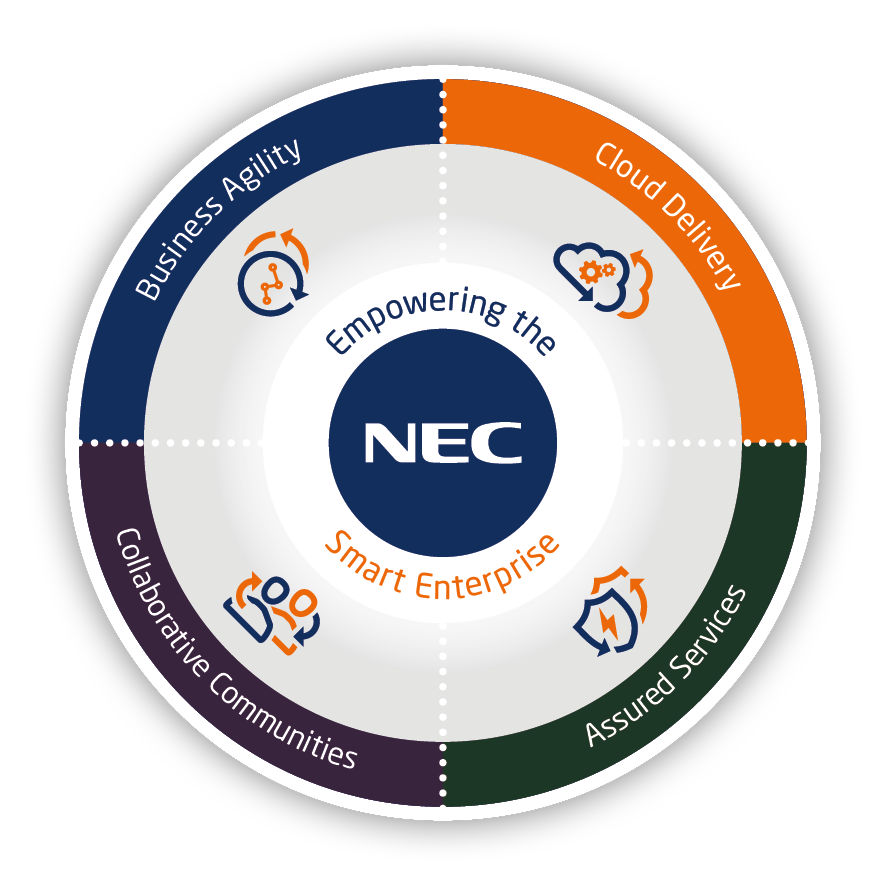 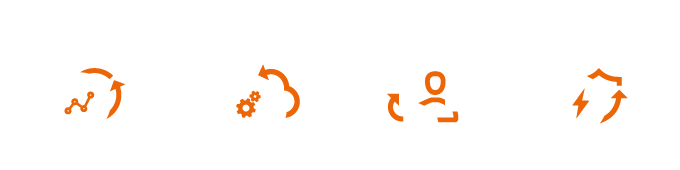 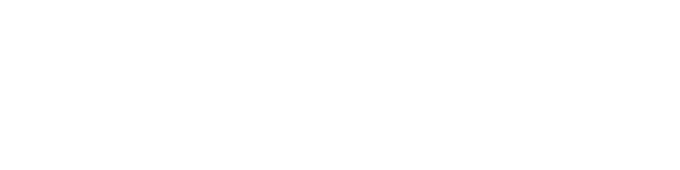 Contents
Reasons to migrate
UNIVERGE SV9100 – Reasons to Migrate from an SV8100
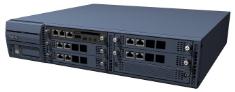 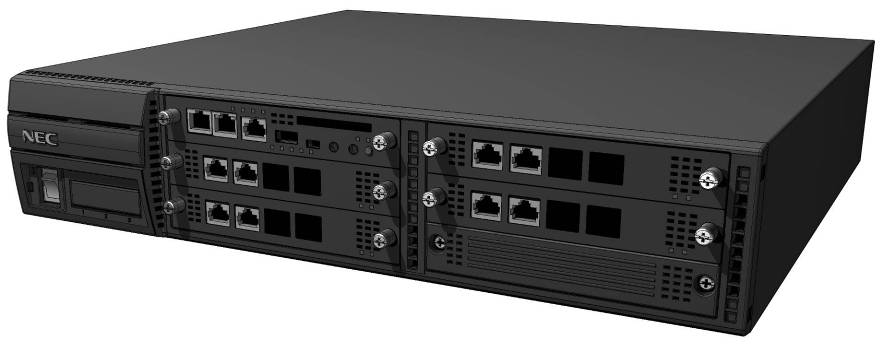 SV8100
SV9100
UNIVERGE SV9100 – Reasons to Migrate from an SV8100
UNIVERGE SV9100 – Reasons to Migrate from an SV8100
[Speaker Notes: ＃About use of this slide

NECグループのブランドステートメント「Orchestrating a brighter world」は、ステークホルダーへの約束として、NECグループの企業姿勢、実現したい世界観と、それに対する自らの「行動・能力」を表現したものです。

社外向け発信活動においては、必ず表紙の次ページに本スライドを挿入し、ブランドステートメントとともにどんなストーリーを展開するかを説明するように心掛けてください。

＜セリフ例＞-----
私たちNECグループは、お客さまや社会と共創して、社会価値を創造していきます。
人が生きる、豊かに生きる、そして明るい未来につなげていくために。
これをブランドステートメント「Orchestrating a brighter world」としました。
NECグループが目指しているこの方向性の中で、本日は、○○○を実現する具体的な取り組み（ソリューション、サービス、技術）についてご説明します。
-----------------

※そのほか、言葉に込めた意味、マークデザインに込めた意味については、「NEC Brand Principles」で確認してください。]